Interpolasi
Interpolasi
Interpolasi : menaksir harga-harga diantara titik-titik data yang telah tepat (diketahui)
Metode yang paling sering digunakan adalah interpolasi polinomial 
Formula umum polinomial orde ke-n :
Untuk n+1 titik-titik data, terdapat satu dan hanya satu polinomial orde ke-n atau kurang yang melewati semua titik
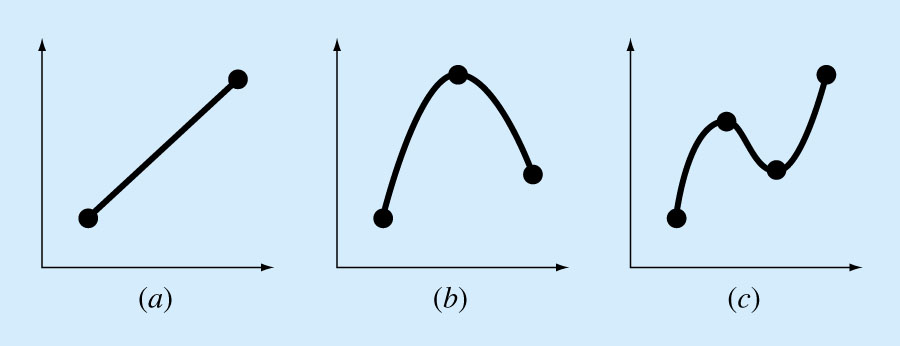 a) Orde pertama (linear yang menghubungkan dua titik , b) orde kedua (kuadratik atau parabola) yang menghubungkan tiga titik c) orde ketiga (kubik) yang menghubungkan empat titik
Interpolasi
Meskipun terdapat satu dan hanya satu polinomial orde ke-n yang mencocokkan n+1 titik, ada berbagai format matematika di mana polinomial itu dinyatakan:
	1. Polinomial Newton
	2. Polinomial Lagrange
Polinomial Interpolasi Diferensi Terbagi Newton
Interpolasi Linear
Menghubungkan dua titik data dengan sebuah garis lurus








f1(x)  menandakan sebuah polinomial interpolasi orde pertama.
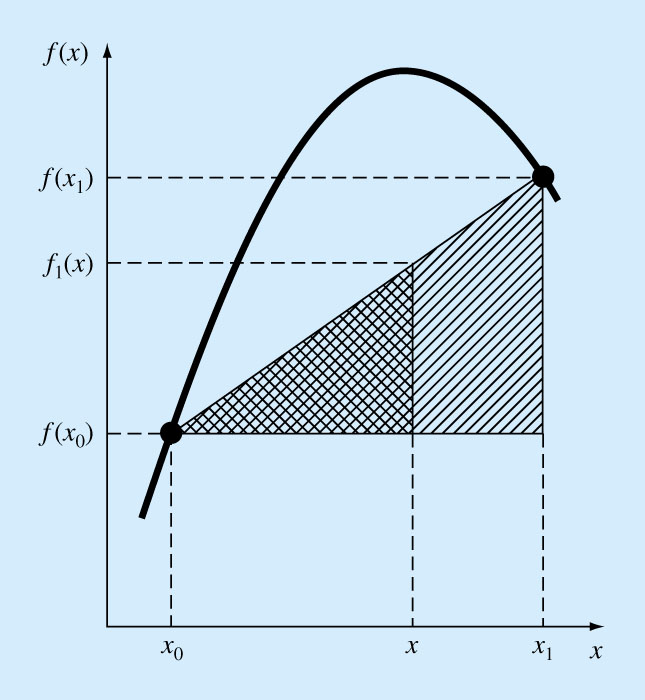 kemiringan
Formula interpolasi linear
4
Contoh Interpolasi Linear
Contoh:
	Taksirlah ln 2 dengan menggunakan interpolasi linear. Lakukan interpolasi antara ln 1=0 dan ln 6= 1.7917595 . Harga ln2 sebenarnya adalah 0,69314718

       Solusi :
Persen kesalahan εt=48.3%
Jika digunakan interval yang lebih kecil antara x0=1 sampai x1=4, maka :
Persen kesalahan εt=33.3%
Contoh Interpolasi Linear
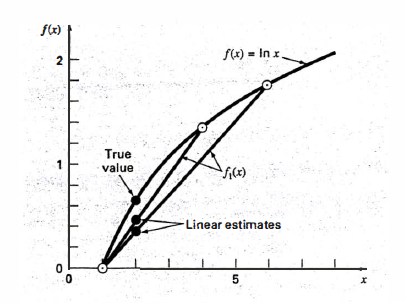 Interval yang semakin kecil memberikan suatu taksiran yang lebih baik
Interpolasi Kuadratik
Jika tiga titik data tersedia, taksiran diperbaiki dengan memperkenalkan beberapa lengkungan ke dalam garis yang menghubungkan titik-titik 
	Ini dapat dilakukan dengan sebuah polinomial orde kedua (polinomial kuadratik)
Orde kedua
7
Contoh Interpolasi Kuadratik
Taksirlah ln 2 dengan menggunakan interpolasi kuadratik. 
	x0=1        f(x0)= 0
	x1= 4       f(x1)=1.3862944
	x2= 6       f(x2)= 1.7917595
	Harga ln2 sebenarnya adalah 0,69314718

Solusi:
b0=0
Contoh Interpolasi Kuadratik
Kesalahan : εt= 18.4%
Bentuk Umum Polinomial Interpolasi Newton
Diferensi terbagi hingga pertama
Contoh Interpolasi Kuadratik
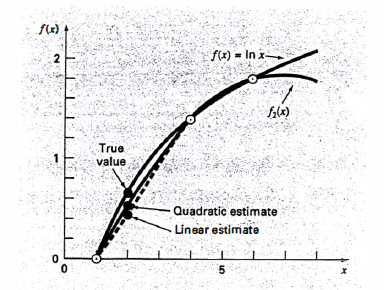 Contoh Polinomial Interpolasi Diferensi Terbagi Newton
Taksirlah ln 2 menggunakan polinomial interpolasi terbagi hingga Newton orde ketiga
	x0=1        f(x0)= 0
	x1= 4       f(x1)=1.3862944
	x2= 6       f(x2)= 1.7917595
	x3= 5       f(x3)= 1.6094379
	Harga ln2 sebenarnya adalah 0,69314718
Solusi:
Polinomial orde ketiga:
Diferensi terbagi pertama:
Contoh Polinomial Interpolasi Diferensi Terbagi Newton
Diferensi terbagi kedua:
Diferensi terbagi ketiga:
Untuk n=3 :
Contoh Polinomial Interpolasi Diferensi Terbagi Newton
Hasil-hasil untuk f[x1,x0] , f[x2,x1,x0] dan f[x3,x2,x1,x0] menunjukkan koefisien b1,b2,b3.
Bersama dengan b0=f(x0) = 0, persamaan adalah :
Kesalahan relatif : εt= 9.3%
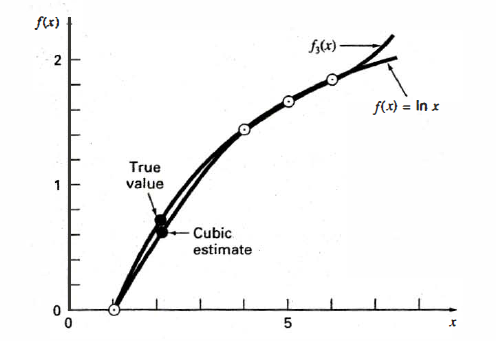 Polinomial Interpolasi Lagrange
Polinomial interpolasi Lagrange adalah formulasi kembali dari polinomial Newton yang mencegah komputasi diferensi terbagi. 
Persamaan dinyatakan sebagai:
Versi linear (n-1) adalah:
Versi orde kedua adalah:
Polinomial Interpolasi Lagrange
Taksirlah ln 2 menggunakan polinomial interpolasi Lagrange orde pertama dan kedua
	x0=1        f(x0)= 0
	x1= 4       f(x1)=1.3862944
	x2= 6       f(x2)= 1.7917595
Solusi:
Taksiran pada x=2 adalah:
Polinomial orde kedua adalah:
Interpolasi Spline
Terdapat kasus dimana fungsi polinomial membawa hasil yang keliru karena pembulatan dan overshoot

Suatu pendekatan alternatif adalah menerapkan polinomial orde lebih rendah terhadap sekumpulan titik data yang disebut fungsi spline
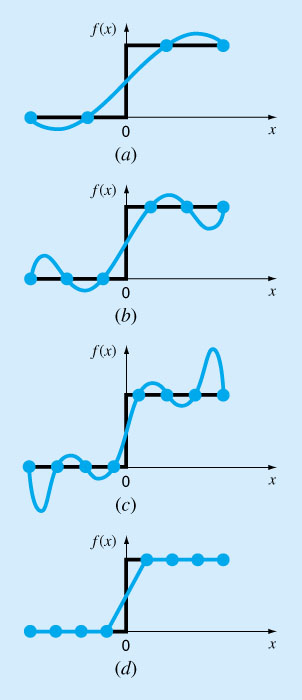 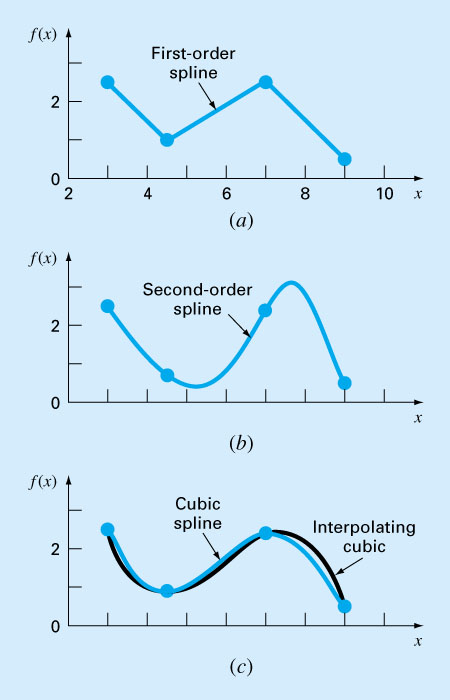 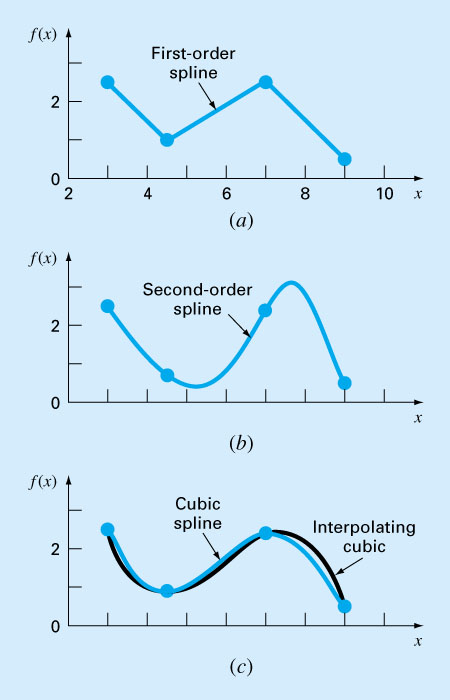 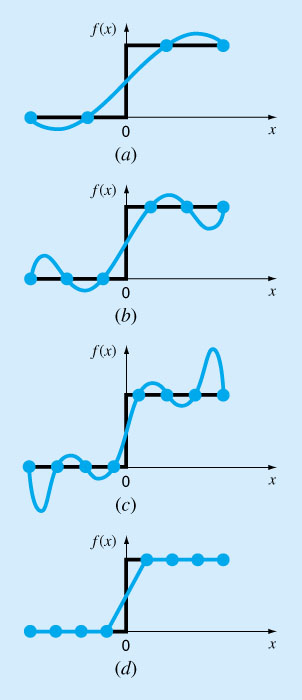 Gambar (a) sampai (c) menunjukkan perubahan mendadak mempengaruhi osilasi dalam polinomial interpolasi. (d) spline kubik memberikan aproksimasi yang lebih dapat diterima
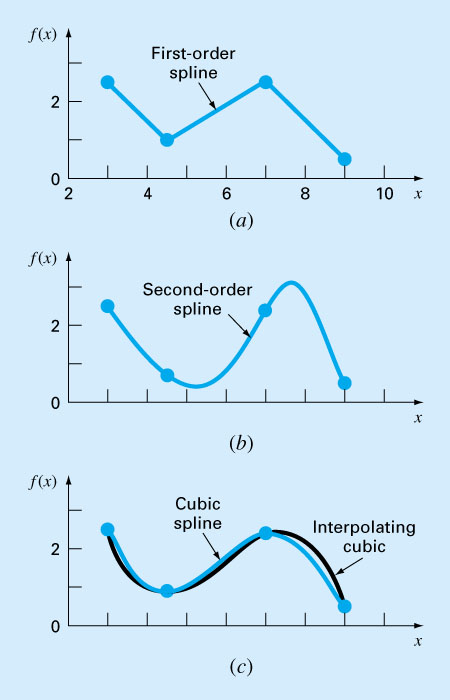 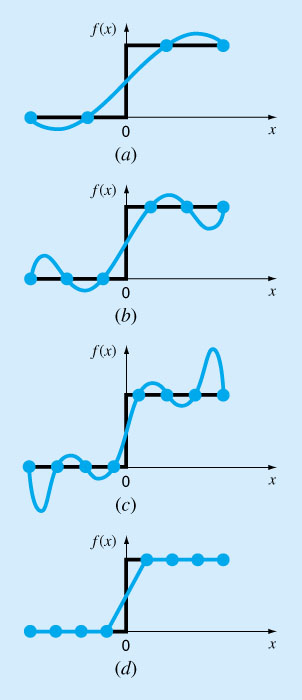 18